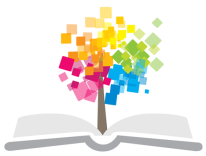 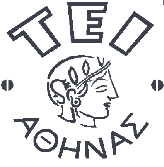 Ανοικτά Ακαδημαϊκά Μαθήματα στο ΤΕΙ Αθήνας
Εισαγωγή στην Αρχειονομία
Ενότητα 12: Αρχειακές εργασίες (μέρος 3ο). Ευρετηρίαση, Αξιολόγηση, Συντήρηση, Προβολή και χρήση αρχείων

Γιώργος Γιαννακόπουλος
Τμήμα Βιβλιοθηκονομίας και Συστημάτων Πληροφόρησης
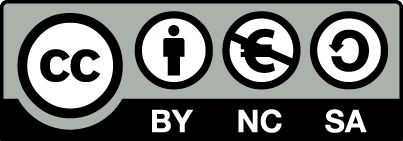 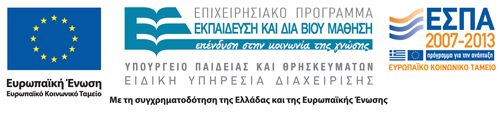 Ευρετηρίαση
Ευρετηρίαση
Η ΕΥΡΕΤΗΡΙΑΣΗ είναι η επεξεργασία των τεκμηρίων για την επιλογή των (θεματικών ή κύριων) όρων που χαρακτηρίζουν το περιεχόμενο τους. 
Το προϊόν της ευρετηρίασης για τους κύριους όρους είναι ένα αλφαβητικό index, ενώ προκειμένου για τους θεματικούς όρους μπορεί να λάβει είτε τη μορφή αλφαβητικού ευρετηρίου είτε τη μορφή δομημένου λεξιλογίου (θησαυρός).
2
Θεματική ευρετηρίαση
Η θεματική ευρετηρίαση περιλαμβάνει τρία στάδια: 
Εξέταση του τεκμηρίου.
Αναγνώριση των κυριότερων εννοιών του τεκμηρίου.
Απόδοση των εννοιών στη γλώσσα ευρετηρίασης.
3
Ταξινόμηση και προσβασιμότητα
Η ταξινόμηση και περιγραφή των αρχειακών συνόλων σύμφωνα με την αρχή του αρχειακού δεσμού διαφυλάσσει την τεκμηριωτική αξία του αρχειακού υλικού και είναι ιδεώδης για τον ερευνητή που πραγματεύεται την ιστορία ενός δεδομένου προσώπου ή μιας υπηρεσίας. 
Για μια μεγάλη μερίδα του ερευνητικού κοινού όμως αυτός ο τρόπος οργάνωσης του αρχειακού υλικού αποδεικνύεται εξαιρετικά δυσχερής.
4
Θεματική πρόσβαση και επιδιωκόμενο κοινό
Κατά κανόνα τα ενδιαφέροντα της έρευνας ακολουθούν μια λογική σειρά που δε συμπίπτει με τη διάρθρωση του αρχείου. 
Άλλωστε οι θεματικές συλλογές τεκμηρίων, που αναφέραμε στην αρχή του κεφαλαίου, δεν είναι παρά συγκεντρώσεις αρχειακού υλικού με αποκλειστικό γνώμονα τα ιστορικά ενδιαφέροντα ενός ερευνητή. 
Το πρόβλημα γίνεται πιο έντονο στις μέρες μας, που η σύνθεση του κοινού των αρχειακών υπηρεσιών αλλάζει θεαματικά.  
Έτσι κοντά στους επαγγελματίες ιστορικούς βρίσκουμε κοινωνιολόγους, δημογράφους, πολιτειολόγους, δημοσιογράφους αλλά και ό,τι έχει αποκληθεί ευρύ κοινό που συνήθως ασχολείται με τη γενεαλογία.
5
Λύση του προβλήματος: η συστηματική ευρετηρίαση
Ο μόνος τρόπος θεραπείας αυτής της αναντιστοιχίας ενδιαφερόντων κοινού και οργάνωσης υλικού είναι η συστηματική ευρετηρίαση του αρχειακού υλικού. 
Κατ' αυτό τον τρόπο η «οριζόντια» οργάνωση του αρχειακού δεσμού συμπληρώνεται από την «κάθετη» ευρετηρίαση μεμονωμένων πληροφοριών προσφέροντας την καλύτερη δυνατή υπηρεσία στην έρευνα.
6
Ευρετηρίαση και εννοιολογική προσέγγιση
Η ευρετηρίαση προκύπτει κυρίως από την αποδελτίωση των λέξεων-κλειδιών που χρησιμοποιήθηκαν κατά την περιγραφή και την ανασυγκρότηση τους σε ειδικά ευρετήρια (ονομάτων, θεμάτων, τοπωνυμίων, χρονολογιών). 
Όμως ο αρχειονόμος μπορεί να πάει ακόμα βαθύτερα και μετά από μια εννοιολογική ανάλυση των ίδιων των τεκμηρίων να δημιουργήσει περιφραστικές περιγραφές του περιεχομένου τους (π.χ. περίληψη).
7
Πρότυπο ελεγχόμενων αρχειακών όρων
Στη συνέχεια της σύνταξης του Διεθνούς Προτύπου Αρχειακής Περιγραφής (ISAD-G) η διεθνής αρχειακή κοινότητα δημιούργησε ένα πρότυπο για την ευρετηρίαση, το Διεθνές Πρότυπο Ελεγχόμενων Αρχειακών Όρων (ISAAR-CPF). 
To ISAAR-CPF δεν έχει βρει ωστόσο μεγάλη ανταπόκριση.
8
Μειονεκτήματα προτύπου
Η κριτική που δέχεται εστιάζεται στα παρακάτω σημεία:
δεν αφορά τη θεματική ευρετηρίαση αλλά μόνο τους κύριους όρους
δε στηρίζεται στην ανάλυση του περιεχομένου των τεκμηρίων, αλλά αντίθετα βασίζεται στους όρους οι οποίοι χρησιμοποιήθηκαν κατά την περιγραφή τους
δεν απαντά στην ουσία του προβλήματος, αφού δεν υποδεικνύει κανόνες ευρετηρίασης· συγκεκριμένα, αντί να υποδεικνύει ένα πρότυπο ευρετηρίασης, επιτρέπει τη χρήση διαφόρων προτύπων και περιορίζεται σε οδηγίες για τη δήλωση της ευρετηρίασης που ακολουθήθηκε.
9
Αξιολόγηση
Αξιολόγηση
ΑΞΙΟΛΟΓΗΣΗ είναι η διαδικασία καθορισμού της τεκμηριωτικής και πληροφοριακής αξίας του αρχειακού υλικού, προκειμένου να αποφασιστεί η αγορά τους ή σε άλλες περιπτώσεις η διατήρηση τους στο διηνεκές.
11
Πρόσκτηση και διαλογή αρχειακού υλικού
Η αξιολόγηση του αρχειακού υλικού είναι το κρισιμότερο και δυσκολότερο από τα καθήκοντα του αρχειονόμου. 
Πρόκειται για την αρχειακή λειτουργία που επεμβαίνει και καθοδηγεί δύο διαφορετικές πράξεις της αρχειακής παρέμβασης:  
την πρόσκτηση και 
τη διαλογή του αρχειακού υλικού. 
Σ' αυτή την ευαίσθητη διαδικασία που καθορίζει το τεκμηριωτικό υλικό των μελλοντικών ερευνητών ο αρχειακός δεσμός παίζει σημαίνοντα ρόλο.
12
Η έννοια του αρχειακού δεσμού στην αξιολόγηση
Κατ' αρχήν ο αρχειακός δεσμός λειτουργεί αποτρεπτικά για την απόκτηση μεμονομένων εγγράφων και επιτρέπει να διακρίνουμε τα ακρωτηριασμένα ή ελλιπή σύνολα που διαθέτουν τεκμηριωτική αξία. 
Κατά την αξιολόγηση των αρχειακών τεκμηρίων, προκειμένου να κριθεί η διηνεκής φύλαξη ή η καταστροφή τους, ο αρχειακός δεσμός εισάγει δύο ενδιαφέρουσες έννοιες: 
την τεκμηριωτική αξία και 
την έννοια του περιβάλλοντος παραγωγής, 
	υπογραμμίζοντας τη σημασία του τεκμηρίου ως προϊόντος της διοικητικής δραστηριότητας.
13
Ανάλυση
Η ανάλυση του οργανισμού- παραγωγού, των δραστηριοτήτων, των δομών, των σχέσεων του και των μηχανισμών επικοινωνίας που αναπτύσσει στο εσωτερικό του και προς τα έξω φωτίζει το ρόλο ύπαρξης, τη λειτουργία και τη σύνδεση των τεκμηρίων. 
Η κρίση του αρχειονόμου για τη σημαντικότητα του αρχειακού υλικού γίνεται έτσι πιο ασφαλής και αποφεύγεται η διατήρηση μεμονωμένων τεκμηρίων που στερούνται τεκμηριωτικής αξίας.
14
Συντήρηση
Συντήρηση
ΣΥΝΤΗΡΗΣΗ είναι το σύνολο των απαραίτητων μέτρων διαφύλαξης (κυρίως συντήρηση - conservation) ή αποκατάστασης (restauration) της υλικής μορφής των τεκμηρίων. 
Ο αρχειονόμος είναι υπεύθυνος για τη διαφύλαξη της υλικής ακεραιότητας των τεκμηρίων. 
Ωστόσο οι σχετικές εργασίες δεν εκτελούνται από τον ίδιο αλλά από ειδικευμένους επιστήμονες ή εξωτερικά συνεργεία.
16
Συντήρηση και αρχειακός δεσμός
Η συντήρηση και το άμεσο παρεπόμενο της, η φυσική φύλαξη των τεκμηρίων, ουδόλως επηρεάζονται από τον αρχειακό δεσμό. 
Όσο και αν είναι επιθυμητή η ενιαία φύλαξη των εγγράφων, η συντήρηση ως λειτουργία ενδιαφέρεται για το υλικό υπόστρωμα και όχι για τις εμπεριεχόμενες πληροφορίες.  
Άλλωστε κατά γενικό κανόνα η διαφύλαξη του αρχειακού δεσμού έπεται της διαφύλαξης της υλικής ακεραιότητας των εγγράφων.
17
Συνεπώς…
Είναι λοιπόν ευνόητο πως, όπου επεμβαίνει η συντήρηση και οι προτεραιότητές της, ο αρχειακός δεσμός αίρεται. 
Σε τούτη την περίπτωση έχουμε είτε την επεξεργασία μεμονωμένων εγγράφων είτε κυρίως την κατά υλικό ομαδοποίηση και φύλαξη των εγγράφων ανεξαρτήτως της προέλευσης τους.
18
Εξασφάλιση διανοητικής ενότητας
Ωστόσο η συντήρηση είναι μια αρχειακή λειτουργία που δεν ανατρέπει, αλλά αντίθετα συμπληρώνει τις υπόλοιπες. 
Στο βαθμό που ο αρχειονόμος έχει εξασφαλίσει με τις λοιπές λειτουργίες τη διανοητική ενότητα και ενιαία διαχείριση του αρχείου, οι «ιδιαιτερότητες» της συντήρησης δεν καταργούν τον αρχειακό δεσμό.
19
Προβολή και χρήση αρχείων
Προβολή = προσβασιμότητα
Υπό τον όρο ΠΡΟΒΟΛΗ εννοούμε τις δραστηριότητες που επιτρέπουν στο κοινό να εξασφαλίσει πρόσβαση στα αρχειακά τεκμήρια και στο περιεχόμενο τους.
21
Ο ρόλος του αρχειονόμου
Ο αρχειονόμος λειτουργεί στην ουσία ως μεσολαβητής ανάμεσα στα τεκμήρια και στην κοινωνία. 
Οι δραστηριότητες της προβολής που αναλαμβάνει έχουν ως αντικείμενο το πολιτιστικό περιεχόμενο των τεκμηρίων και στοχεύουν να το μεταδώσουν, να το μεταφράσουν, να το εξηγήσουν και να το εντάξουν στο περιβάλλον που το δημιούργησε.
22
Χαρακτηριστικά γνωρίσματα προβολής 1/2
Εισαγωγικά πρέπει να επισημάνουμε ορισμένα σημεία που χαρακτηρίζουν την ιδιαίτερη αυτή εργασία:
Τη ζωτική σημασία που έχει για τον κοινωνικό ρόλο του επαγγέλματος του αρχειονόμου και για την εικόνα που η κοινωνία διατηρεί για τον αρχειονόμο και την εργασία του.
Την ιδιαιτερότητα αυτής της μεσολάβησης η οποία επιδιώκει τη συνάντηση των τεκμηρίων, τα οποία είναι προϊόντα του παρελθόντος και ανενεργά καθ' εαυτά, με την κοινωνία η οποία βρίσκεται σε συνεχή μεταβολή και εξέλιξη.
23
Χαρακτηριστικά γνωρίσματα προβολής 2/2
Τη διαφορά με την αντίστοιχη εργασία η οποία συντελείται στις βιβλιοθήκες, καθ' όσον η μοναδικότητα του αρχειακού τεκμηρίου απαγορεύει την απευθείας πρόσβαση του αναγνώστη στα τεκμήρια και οδηγεί σε μία εξάρτηση από τον αρχειονόμο, ο οποίος έχει όχι μόνο τη γνώση του υλικού αλλά και αυξημένη ευθύνη της υλικής φύλαξης του.
Την άμεση σχέση στον τρόπο που κάθε εποχή ή κοινωνία παράγει τα τεκμήρια και τη χρήση που τους επιφυλάσσει.
24
Οφέλη προβολής
Ας επισημάνουμε πως πέρα από τη βελτίωση της κοινωνικής του εικόνας ο αρχειονόμος με τις δραστηριότητες της προβολής του αρχειακού υλικού και των αρχειακών εργασιών εξασφαλίζει επιπλέον πόρους (με τη μορφή χορηγιών ή επιχορηγήσεων) και βρίσκει πολύτιμους συνεργάτες ιδιαίτερα σε ό,τι αφορά στον εντοπισμό ενδιαφερόντων ιδιωτικών αρχείων.
25
Εμπόδια στην επικοινωνία κοινού και τεκμηρίων 1/2
Ανάμεσα στο κοινό και στην επαφή του με τα αρχεία: 
άγνοια των υπηρεσιών που παρέχονται από τις αρχειακές υπηρεσίες, αντίληψη της αρχειακής υπηρεσίας ως μαυσωλείου.
Ανάμεσα στο κοινό και στην αρχειακή υπηρεσία: 
μεγάλη απόσταση, περιορισμένο ωράριο, χώροι περιορισμένοι ή ακατάλληλοι, χρέωση των υπηρεσιών και των δημοσιεύσεων.
26
Εμπόδια στην επικοινωνία κοινού και τεκμηρίων 2/2
Ανάμεσα στο κοινό και στον εντοπισμό της πληροφορίας: 
αταξινόμητα τεκμήρια, έλλειψη εργαλείων έρευνας, δύσχρηστα εργαλεία έρευνας, έλλειψη θεματικής πρόσβασης
Ανάμεσα στο κοινό και στην ίδια την πληροφορία: 
φυσική κατάσταση του τεκμηρίου, δυσκολίες ανάγνωσης (από την απλή κακογραφία μέχρι τα έγγραφα που απαιτούν γνώση παλαιογραφίας), άγνωστη ή ακατάληπτη γλώσσα, άγνοια ιστορικών δεδομένων τα οποία θα επέτρεπαν στον αναγνώστη να αντιληφθεί το περιεχόμενο του τεκμηρίου.
27
Καθήκον αρχειονόμου
Ο αρχειονόμος οφείλει να έχει υπόψη του τις παραπάνω δυσκολίες και να προσπαθεί στα πλαίσια των δυνατοτήτων του να τις περιορίσει. 
Ταυτόχρονα η χρήση των τεκμηρίων πρέπει να γίνεται με σεβασμό σε ορισμένους κανόνες νομικού, κανονιστικού και δεοντολογικού χαρακτήρα. 
Ο αρχειονόμος πρέπει να επιτύχει τη δύσκολη ισορροπία ανάμεσα αφ' ενός στο δικαίωμα στην πληροφόρηση και αφ' ετέρου στους περιορισμούς που θέτουν η προστασία του εθνικού και ιδιωτικού απόρρητου, η προστασία της πνευματικής ιδιοκτησίας, οι όροι των δωρητών, οι αναγκαιότητες διαφύλαξης της υλικής ακεραιότητας των τεκμηρίων.
28
Παράμετροι προβολής
Η μεσολάβηση μεταξύ κοινού και τεκμηρίων που επιχειρεί ο αρχειονόμος καθορίζεται από παραμέτρους τόσο εξωτερικές 
(κατευθύνσεις της ιστορικής έρευνας, κατευθύνσεις της εκπαίδευσης, «μόδες» όπως, λ.χ., η γενεαλογία, το μέγεθος της πόλης, η ύπαρξη πανεπιστημίου, η ιστορική παράδοση του τόπου, η παρουσία άλλων φορέων που δρουν στο πολιτιστικό πεδίο),
όσο και εσωτερικές στην αρχειακή υπηρεσία 
(πόροι, προσωπικό και συνεργάτες, χώροι, εξοπλισμός για τη μελέτη και αναπαραγωγή των τεκμηρίων, φόρτος από τις υπόλοιπες εργασίες).
29
Μορφές προβολής
Οι μορφές που μπορεί να πάρει η προβολή των τεκμηρίων είναι ποικίλες. 
Μπορούμε να τις διακρίνουμε στις ακόλουθες κατηγορίες: 
άμεση πληροφόρηση του κοινού από τον αρχειονόμο, 
έμμεση πληροφόρηση του κοινού από τα εργαλεία έρευνας,
πολιτιστική δράση (εκθέσεις, διαλέξεις, δημοσιεύσεις / λευκώματα, «ανοιχτές πόρτες, εβδομάδα αρχείων, επισκέψεις),
εκπαιδευτικές δραστηριότητες (εκπαιδευτικές υπηρεσίες, μαθήματα παλαιογραφίας και γενεαλογίας).
30
Χρήση αρχείων: κοινωνικό δικαίωμα
Η χρήση των αρχείων εξελίχθηκε στο πέρασμα του χρόνου από ένα προνόμιο σε ένα κοινωνικό δικαίωμα. 
Ο αρχειονόμος καλείται σήμερα να αλλάξει τον τρόπο με τον οποίο αντιλαμβάνεται το επάγγελμα του και να καταστήσει την εργασία του κτήμα ενός κοινού μη ενιαίου και συνεχώς διευρυνόμενου.
31
Τέλος Ενότητας
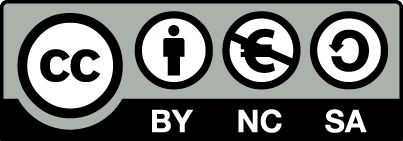 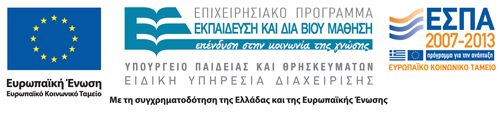 Σημειώματα
Σημείωμα Αναφοράς
Copyright Τεχνολογικό Εκπαιδευτικό Ίδρυμα Αθήνας, Γιώργος Γιαννακόπουλος 2014. Γιώργος Γιαννακόπουλος. «Εισαγωγή στην Αρχειονομία. Ενότητα 12: Αρχειακές εργασίες (μέρος 3ο). Ευρετηρίαση, Αξιολόγηση, Συντήρηση, Προβολή και χρήση αρχείων». Έκδοση: 1.0. Αθήνα 2014. Διαθέσιμο από τη δικτυακή διεύθυνση: ocp.teiath.gr.
Σημείωμα Αδειοδότησης
Το παρόν υλικό διατίθεται με τους όρους της άδειας χρήσης Creative Commons Αναφορά, Μη Εμπορική Χρήση Παρόμοια Διανομή 4.0 [1] ή μεταγενέστερη, Διεθνής Έκδοση.   Εξαιρούνται τα αυτοτελή έργα τρίτων π.χ. φωτογραφίες, διαγράμματα κ.λ.π., τα οποία εμπεριέχονται σε αυτό. Οι όροι χρήσης των έργων τρίτων επεξηγούνται στη διαφάνεια  «Επεξήγηση όρων χρήσης έργων τρίτων». 
Τα έργα για τα οποία έχει ζητηθεί άδεια  αναφέρονται στο «Σημείωμα  Χρήσης Έργων Τρίτων».
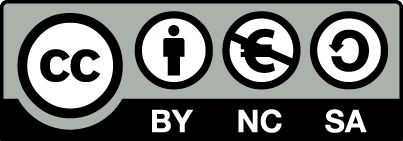 [1] http://creativecommons.org/licenses/by-nc-sa/4.0/ 
Ως Μη Εμπορική ορίζεται η χρήση:
που δεν περιλαμβάνει άμεσο ή έμμεσο οικονομικό όφελος από την χρήση του έργου, για το διανομέα του έργου και αδειοδόχο
που δεν περιλαμβάνει οικονομική συναλλαγή ως προϋπόθεση για τη χρήση ή πρόσβαση στο έργο
που δεν προσπορίζει στο διανομέα του έργου και αδειοδόχο έμμεσο οικονομικό όφελος (π.χ. διαφημίσεις) από την προβολή του έργου σε διαδικτυακό τόπο
Ο δικαιούχος μπορεί να παρέχει στον αδειοδόχο ξεχωριστή άδεια να χρησιμοποιεί το έργο για εμπορική χρήση, εφόσον αυτό του ζητηθεί.
Επεξήγηση όρων χρήσης έργων τρίτων
Δεν επιτρέπεται η επαναχρησιμοποίηση του έργου, παρά μόνο εάν ζητηθεί εκ νέου άδεια από το δημιουργό.
©
διαθέσιμο με άδεια CC-BY
Επιτρέπεται η επαναχρησιμοποίηση του έργου και η δημιουργία παραγώγων αυτού με απλή αναφορά του δημιουργού.
διαθέσιμο με άδεια CC-BY-SA
Επιτρέπεται η επαναχρησιμοποίηση του έργου με αναφορά του δημιουργού, και διάθεση του έργου ή του παράγωγου αυτού με την ίδια άδεια.
διαθέσιμο με άδεια CC-BY-ND
Επιτρέπεται η επαναχρησιμοποίηση του έργου με αναφορά του δημιουργού. 
Δεν επιτρέπεται η δημιουργία παραγώγων του έργου.
διαθέσιμο με άδεια CC-BY-NC
Επιτρέπεται η επαναχρησιμοποίηση του έργου με αναφορά του δημιουργού. 
Δεν επιτρέπεται η εμπορική χρήση του έργου.
Επιτρέπεται η επαναχρησιμοποίηση του έργου με αναφορά του δημιουργού
και διάθεση του έργου ή του παράγωγου αυτού με την ίδια άδεια.
Δεν επιτρέπεται η εμπορική χρήση του έργου.
διαθέσιμο με άδεια CC-BY-NC-SA
διαθέσιμο με άδεια CC-BY-NC-ND
Επιτρέπεται η επαναχρησιμοποίηση του έργου με αναφορά του δημιουργού.
Δεν επιτρέπεται η εμπορική χρήση του έργου και η δημιουργία παραγώγων του.
διαθέσιμο με άδεια 
CC0 Public Domain
Επιτρέπεται η επαναχρησιμοποίηση του έργου, η δημιουργία παραγώγων αυτού και η εμπορική του χρήση, χωρίς αναφορά του δημιουργού.
Επιτρέπεται η επαναχρησιμοποίηση του έργου, η δημιουργία παραγώγων αυτού και η εμπορική του χρήση, χωρίς αναφορά του δημιουργού.
διαθέσιμο ως κοινό κτήμα
χωρίς σήμανση
Συνήθως δεν επιτρέπεται η επαναχρησιμοποίηση του έργου.
Διατήρηση Σημειωμάτων
Οποιαδήποτε αναπαραγωγή ή διασκευή του υλικού θα πρέπει να συμπεριλαμβάνει:
το Σημείωμα Αναφοράς
το Σημείωμα Αδειοδότησης
τη δήλωση Διατήρησης Σημειωμάτων
το Σημείωμα Χρήσης Έργων Τρίτων (εφόσον υπάρχει)
μαζί με τους συνοδευόμενους υπερσυνδέσμους.
Σημείωμα Χρήσης Έργων Τρίτων
Το Έργο αυτό κάνει χρήση περιεχομένου από τα ακόλουθα έργα:
Μπάγιας Ανδρέας, Εγχειρίδιο αρχειονομίας. Η επεξεργασία ενός ιστορικού αρχείου, Αθήνα: Κριτική, 1991.
Χρηματοδότηση
Το παρόν εκπαιδευτικό υλικό έχει αναπτυχθεί στo πλαίσιo του εκπαιδευτικού έργου του διδάσκοντα.
Το έργο «Ανοικτά Ακαδημαϊκά Μαθήματα στο ΤΕΙ Αθήνας» έχει χρηματοδοτήσει μόνο την αναδιαμόρφωση του εκπαιδευτικού υλικού. 
Το έργο υλοποιείται στο πλαίσιο του Επιχειρησιακού Προγράμματος «Εκπαίδευση και Δια Βίου Μάθηση» και συγχρηματοδοτείται από την Ευρωπαϊκή Ένωση (Ευρωπαϊκό Κοινωνικό Ταμείο) και από εθνικούς πόρους.
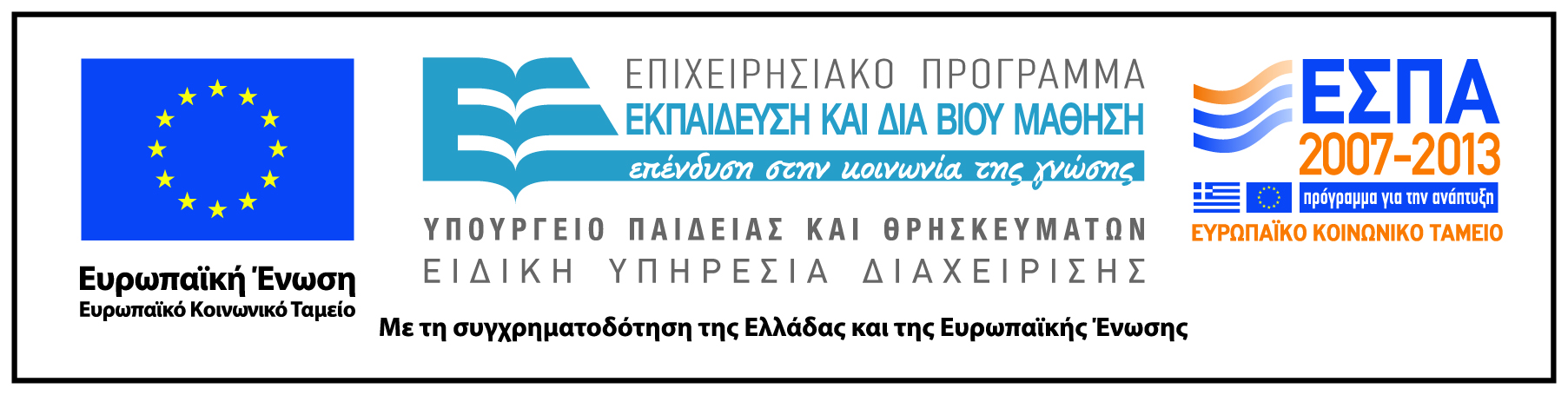